اللغة العربية الصف الثاني الابتدائي
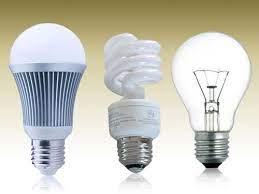 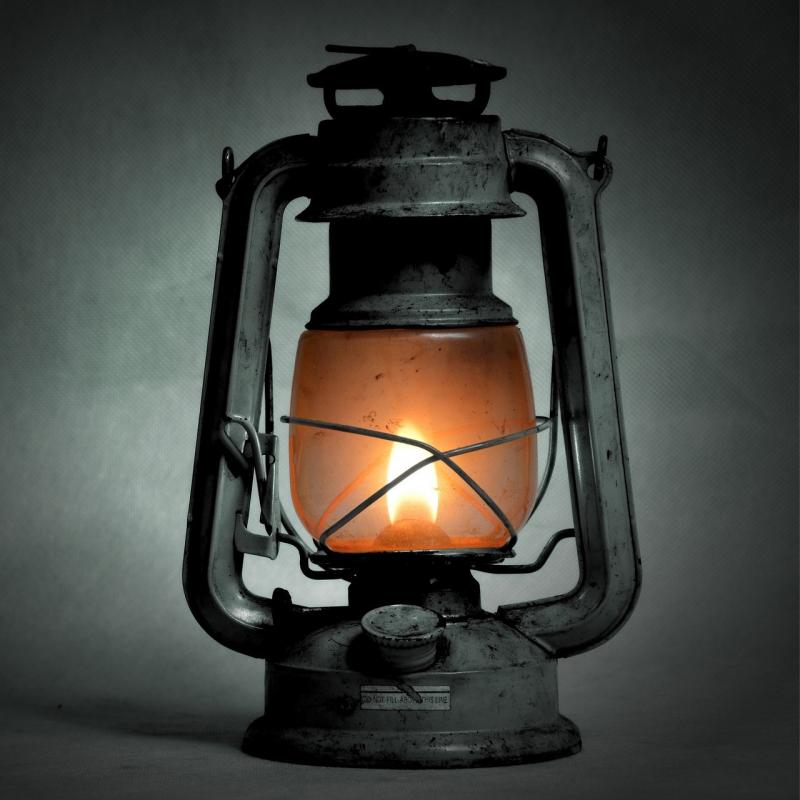 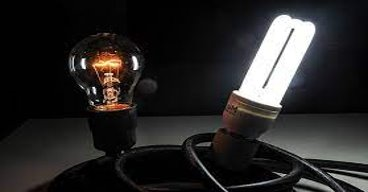 تومــاس إديسون
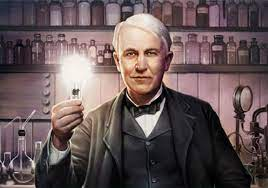 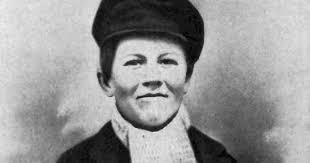 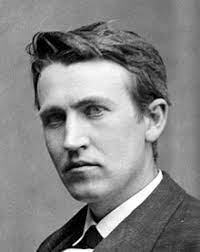 كَانَ
تُــومَاس
إِدْيــسُون
ذَكَيًّا
تلْمِـيـذًا
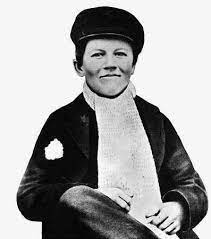 و يَبْحَثُ
يَــْسألُ
و يُـجَرِّبُ
لَــم يَكْتَشِفُ أَحَــدٌ مَهَارَاتِهِ و لَكنَّ اهْتَمَّت أمُّهُ بِتَعْلِيمِهِ
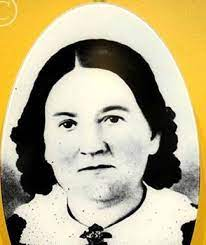 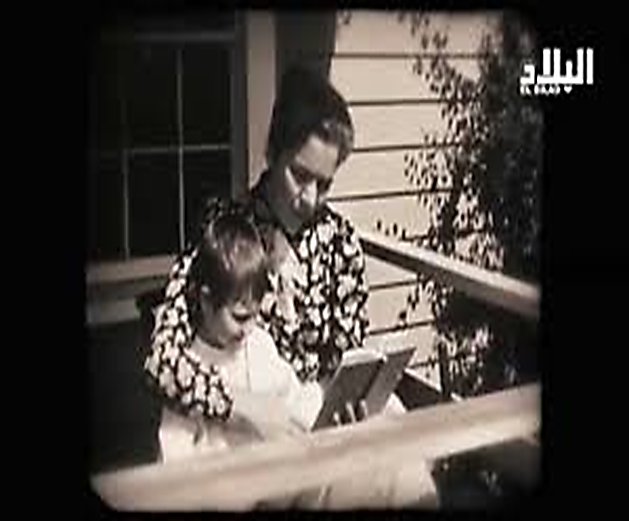 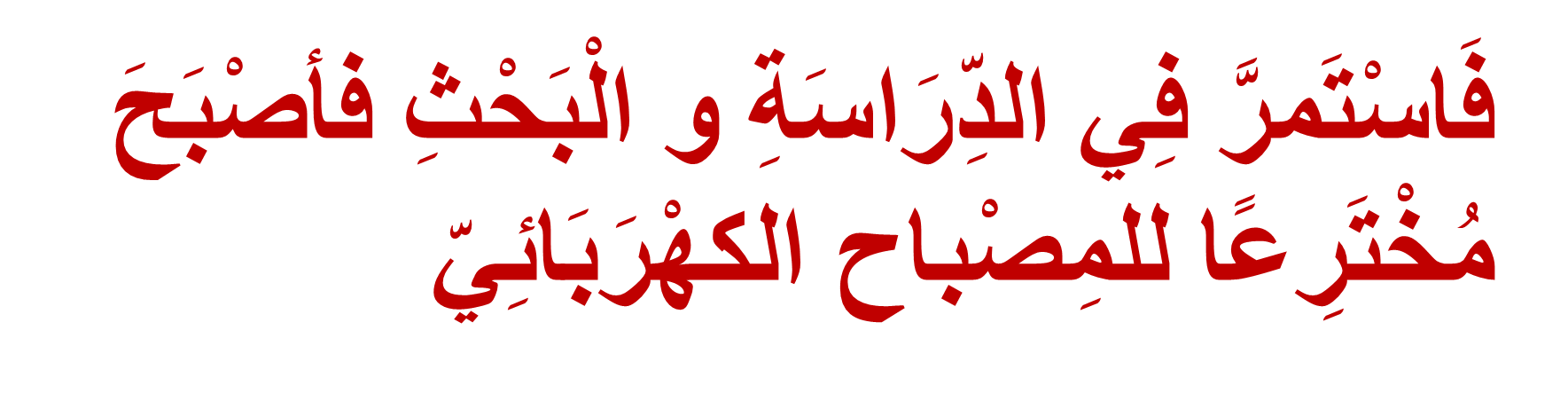 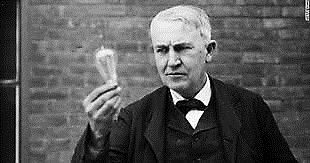